IAEA Assistance in Developing 
Transport Security Regulations

David Ladsous 
IAEA Division of Nuclear Security
IAEA Approach for Development of Transport Security Regulations
IAEA developed methodology and toolbox
To develop country-specific regulatory process reflecting national constitutional and legal framework, local threat environment, cultural traditions, technical capacities, and human, financial resources of Member State (MS)
Pool of international legal and technical experts available
IAEA Assistance for Transport Security Regulatory Infrastructure Development
As part of IAEA assistance to MS in establishing Nuclear Security Regulatory infrastructure, IAEA supporting developing of nuclear security regulations
Needs expressed through Integrated Nuclear Security Support Plans (INSSPs):
As of today, 42 official requests on transport security regs.:
14 draft regulations reviewed at national level (12 African States)
2 European countries requested support on drafting  regulations
Agency supporting capacity building in regulatory functions (inspection, evaluation of effectiveness of security regime and system) 
1 regional workshop on transport security inspections (2022)
5 national TTX (2021-2022), 2 cross boarders TTX
Methodology at a Glance
PHASE I - Assessment and Initial Drafting by Member  State 
With IAEA Involvement
Nuclear Material
NSS26-G
0
Legal Framework Established
1
Legal Inventory 
INSSP, IPPAS, Designated Technical and Legal Experts
2
NIDI meeting
3
Scope/Structure
4
Initial draft
5
Public Notice
Hybrid
NSS 9-G
NSS26-G
Radioactive Material
NSS 9-G (rev 1)
PHASE II - Review and Comment by IAEA Experts and National Level Review/Workshop – MS and IAEA
9
Consolidation
7
Internal review
6
Experts review using Working Material
8
NWS Finalization
PHASE III – Finalization Toward Publication
10
Formatting
11 
Publication/
Promulgation
12 
Implementation
Step Description
IAEA Involvement
Office of Legal Affairs (OLA)
Division of Nuclear Safety & Security
(NSNS)
International Atomic Energy Agency
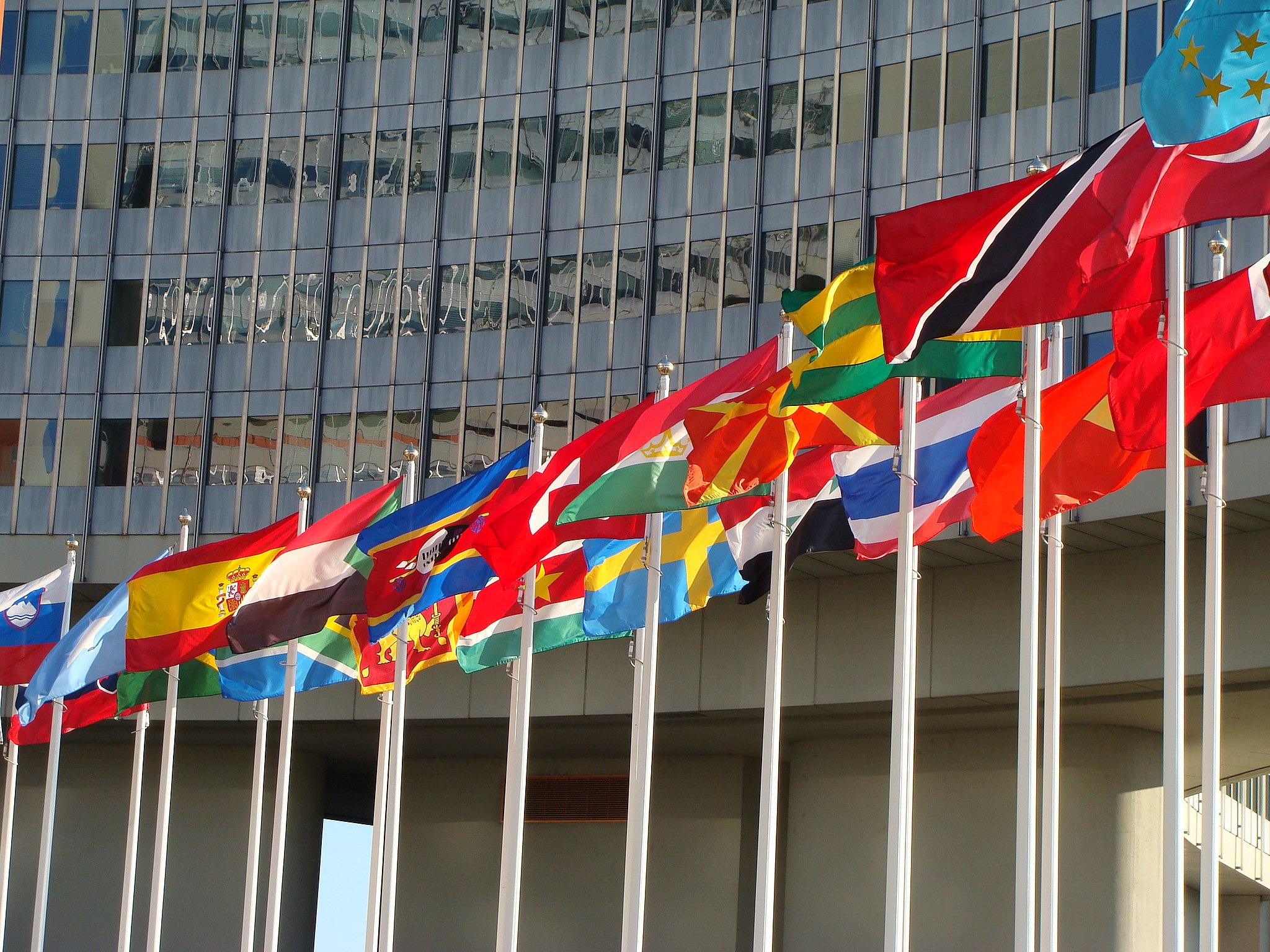 David LadsousUnit Head, Transport Security
IAEA Division of Nuclear Security


D.Ladsous@iaea.org
(+43-1) 2600-23149